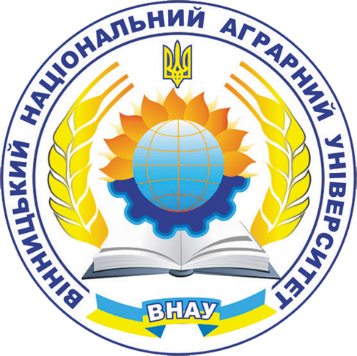 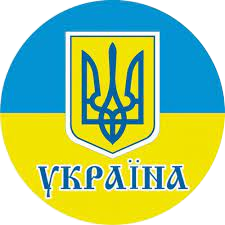 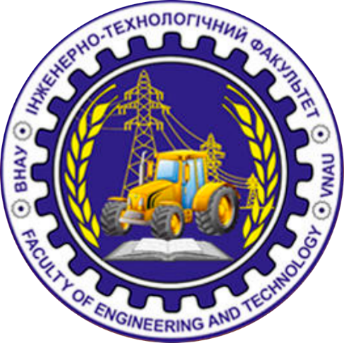 ПРАКТИЧНА РОБОТА № 8


Розв’язання системи нелінійних рівнянь усталеного режиму роботи  електричної мережі. Метод Ньютона-Рафсона Етап 2: Реалізація  алгоритму метода
Розробив: асистент Колісник М.А.
Практичне заняття № 8
Розв’язання системи нелінійних рівнянь усталеного режиму роботи  електричної мережі. Метод Ньютона-Рафсона Етап 2: Реалізація  алгоритму метода
Мета заняття: реалізація алгоритму метода Ньютона-Рафсона для  розв’язання системи нелінійних рівнянь усталеного режиму роботи заданої  електричної мережі.
8.1. Порядок виконання практичного заняття
Ознайомитись з теоретичним матеріалом по темі заняття;
Вибрати початкові наближення напруг у вузлах заданої електричної мережі;
Розв’язати систему рівнянь усталеного режиму, записану у формінев’язок,  методом Ньютона-Рафсона. Виконати три ітерації. Використовувати  матеріали Практичного заняття № 7.
Порівняти отримані результати з результатами розв’язання системи рівнянь  усталеного режиму методом Зейделя і методом Гауса;
Підготувати відповіді на контрольні питання.
8.2. Стислі теоретичні відомості

Другий етап розв’язання системи рівнянь усталеного режиму методом  Ньютона-Рафсона полягає у реалізації алгоритму метода[2,10]. Він передбачає  виконання послідовності ітерацій, в кожній з яких визначається чергове  наближення невідомих напруг. Ітерації розрахунку включають такі кроки:
1. Завдання початкового наближення невідомих напруг. Як початкові  наближення приймаються номінальні значення напруг вузлів Uном:
k  0;    U (k )   U (k )   ...  U (k )   U     ;
1	2	n	ном
 (k )    (k )   ...   (k )   0.
1	2	n
Завдання точності ітераційного розрахунку ε.
Подальші пункти алгоритму виконуються на кожній ітерації.

, 
(k )
pi	Qi
(k )
2.	Визначення нев’язок рівнянь
вихідної системи (7.3). Вони
обчислюються при підстановці в ці рівняння чергових наближень  невідомих U (k ) ,  (k ) , i 1,..., n.
i	i
Формування вектора нев’язокW(k)відповідно до (7.6).
3.	Обчислення значень часткових похідних – елементів матриці Якобі.  Вони визначаються при підстановці	в (7.5) чергових наближень
невідомих U (k ) ,   (k ) ,   i 1,..., n.
i	i
Формування матриці Якобі Я(к) відповідно до (7.4).
Формування лініаризованої системи рівнянь (7.7).
Розв’язання лінійної (лініаризованої) системи рівнянь. В результаті
 (k ) .
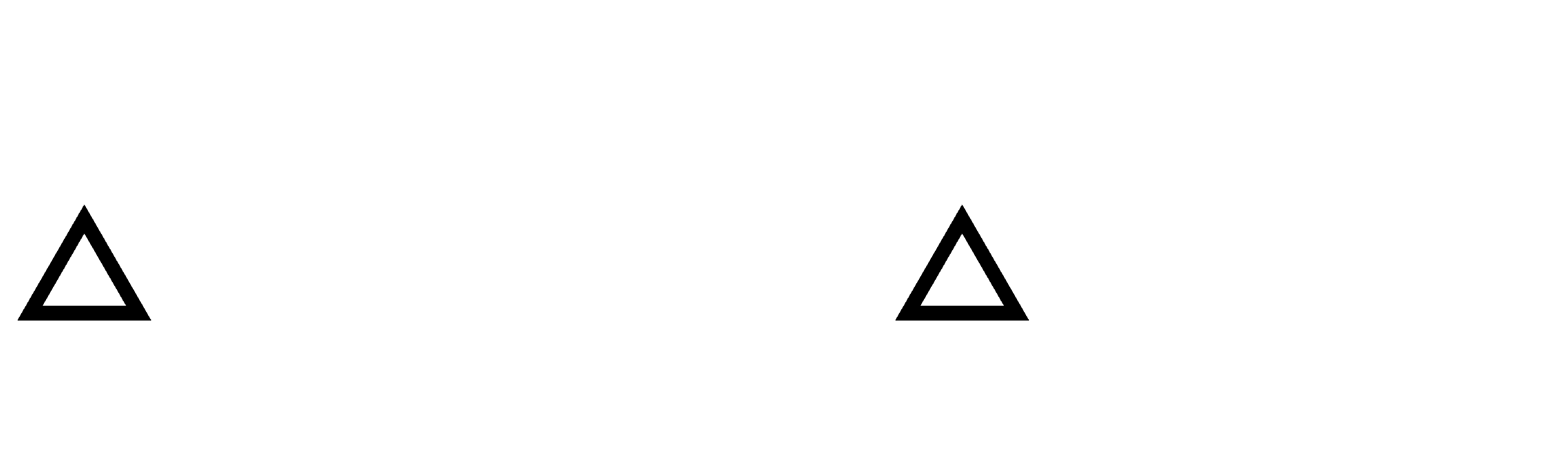 визначаються поправки до всіх невідомих напруг U (k ) ,
i	i
Примітка:Для розв’язання лініаризованої системи рівнянь на кожній ітерації
алгоритму метода Ньютона-Рафсона можна використовувати існуючі програми і програмні  засоби розв’язання СЛАР.
6.	Визначення нових наближень всіх невідомих напруг:
U (k 1)   U (k )    U (k ),
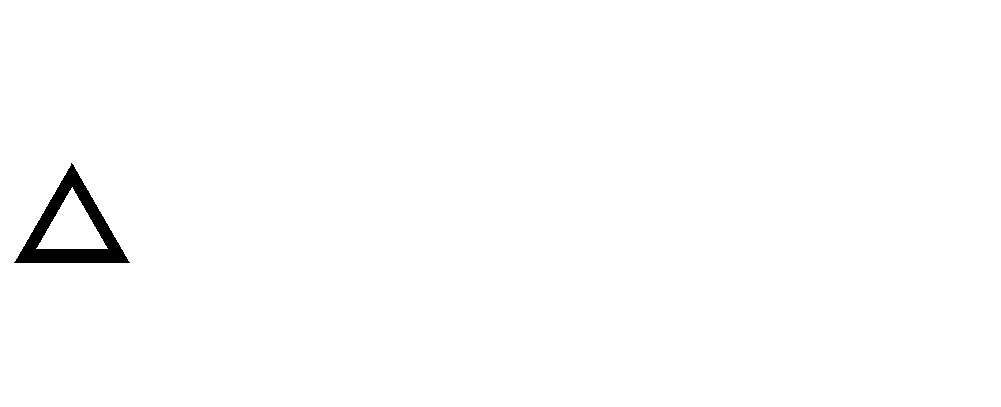 i	i	i
 (k 1)    (k )     (k );
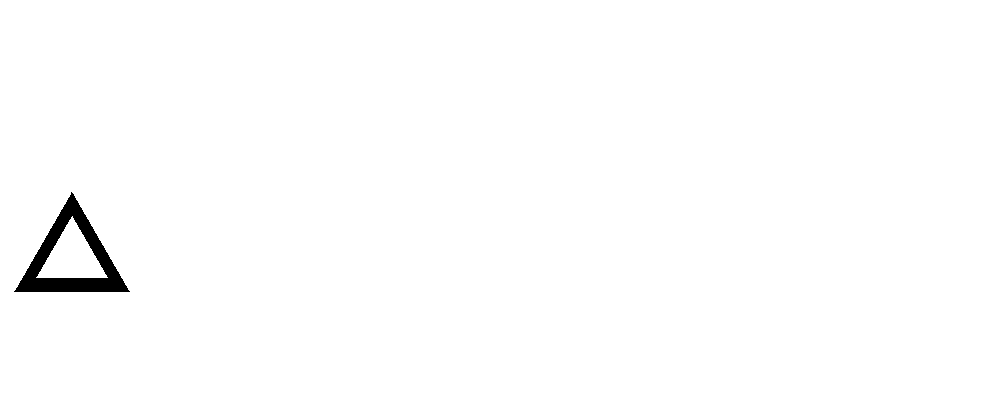 i  1,..., n.
i	i	i
7.	Контроль завершення ітераційного розрахунку. Якщо величини  нев’язок рівнянь, що обчислені в п. 2, менші заданої точності ε(для усіх вузлів):
(k ),  (k )
  ,   i  1,..., n,
pi	Qi
то розрахунок завершується, а наближення вузлових напруг, що визначні на
останній ітерації U (k 1) , (k 1) , є розв’язком системи рівнянь усталеного режиму
i	i
із	заданою	точністю.	В	іншому	випадку	виконується	наступна	ітерація  починаючи з пункту 2 при нових наближеннях напруг.
8.3.	Приклад виконання завдань практичного заняття

1.  Як  початкові  наближення  напруг  приймаємо  їх  номінальні  значення	у  відповідних вузлах:
 110   кВ,  
 110
 110
 35
U (0)   U
(0)
 0;
1	ном1
1
U (0)   U
кВ,  	 0;
(0)
2	ном2
2
U (0)   U
кВ,  	 0;
(0)
3	ном3
3
U (0)   U
кВ,  	 0.
(0)
4	ном4	4
Розрахунок виконуємо з точністю ε= 0,01.
Початкова ітерація розрахунку (к = 0).
2. Підставляємо ці значення в рівняння у формі нев’язок і визначаємо
	
(0)
pi	Qi
(0)
,
нев’язки рівнянь
при початкових наближеннях невідомих:
	  0,3539∙( U	)  – U	∙[(



(0)
(0)
(0)
11,8852∙cos	– 20,1905∙sin	)+U	∙(0,1111∙cos(
(0) 2
–
(0)
(0)
(0)
1
1
1
1
1
2
p1







(0)
(0)
(0)
(0)
(0)
(0)
(0)
–	))+U	∙(0,1389∙cos(
–	))+
) -0,1518∙sin(
–	) -0,1897∙sin(
(0)
2	1
2
1
3
1
3
3
))]–3=
	
	
(0)
(0)
(0)	(0)
+ U	∙(0,00174∙cos(
–	) -0,0343∙sin(	– 4
0,3539∙(110) –
2
(0)
1	4	1
4
–110∙[(11,8852∙cos(0)– 20,1905∙sin(0))+110∙(0,1111∙cos(0 – 0) -0,1518∙sin(0 – 0))+
+110∙(0,1389∙cos(0 – 0) -,1897∙sin(0–0))+35∙(0,00174∙cos(0 – 0) -0,0343∙sin(0 – 0))]-
+3 = -53,4741;
U	∙[(11,8852∙sin	+ 20,1905∙cos	)+
	
(0)	(0)
	 -0,5286∙( U	) +
(0) 2
(0)
(0)
1
1
1
q1	1




(0)
(0)
(0)	(0)
+ U	∙(0,1111∙sin(	–
–	)) +
) + 0,1518∙cos(
(0)
1
2
1
2
2




(0)	(0)
(0)	(0)
+ U	∙(0,1389∙sin(
–	))+
–	)+ 0,1897∙cos(
(0)
1	3
1	3
3
+ U	∙(0,00174∙sin(

		
(0)
(0)	(0)
(0)
–	) + 0,0343∙cos(	–	))]+2 =
(0)
1	4	1
4
4
=-0,5286∙(110)2 + 110∙[(11,8852∙sin(0) + 20,1905∙cos(0))+
+110∙(0,1111∙sin(0– 0) + 0,1518∙cos(0–0)) +
+110∙(0,1389∙sin(0–0)+ 0,1897∙cos(0–0))+
+35∙(0,00174∙sin(0– 0) + 0,0343∙cos(0 – 0))]-2 = 87,3408;

, 
(0)
pi
(0)
Визначення нев’язок решти рівнянь
виконується аналогічно.
Qi
За	результатами	обчислень	формуємо	вектор	нев’язок	рівнянь	при  початкових наближеннях напруг:
(0) 
 53, 4741 
p1  

(0)
	
5
p 2  

	
(0) 
 43, 3685 
p3 

	
(0) 
 2, 6684 
W (0)   
p 4

(0)
87, 3408
2,1603





q1  


(0)
	


q 2
(0) 
77,1459
q3 

	
 4, 5537 
матриці	Якобі	при	початкових
	
(0)
	
q 4
1. Обчислюємо
значення
елементів
наближеннях напругU (0) , (0) . Для цього відповідні значення підставляємо
i	i
в аналітичні вирази похідних:

 U  ∙[(11,8852∙sin
+ 20,1905∙cos	)+


(0)
(0)
p1
(0)
1
1
1

1
+	∙(0,1111∙sin( –
) + 0,1518∙cos(	–	)) +
	

(0)
(0)
(0)	(0)
(0)
U
1
2
1	2
2
+	∙(0,1389∙sin(	–	) + 0,1897∙cos(	–	)) +
	
	
(0)
(0)
(0)	(0)
(0)
U
1	3	1	3
3
+U   ∙(0,0017∙sin(	–	) + 0,0343∙cos(	–	))] =

	

(0)
(0)
(0)	(0)
(0)
1	4	1	4
4
= 110∙[(11,8852∙sin(0) + 20,1905∙cos(0))+
+ 110∙(0,1111∙sin(0– 0) + 0,1518∙cos(0–0)) +
+ 110∙(0,1389∙sin(0– 0) + 0,1897∙cos(0–0)) +
+ 35 ∙ (0,0017∙sin(0– 0) + 0,0343∙cos(0 – 0))] = 6485.4643;

-	∙	∙ (0,1111∙sin(	–	) + 0,1518∙cos(	–	)) =
			
(0)	(0)	(0)	(0)
p1
   U	U
(0)	(0)
1	2	1	2
2	1

2
= -110∙110∙ (0,1111∙sin(0 – 0) + 0,1518∙cos(0 – 0)) = -1836.5961;

 0,7078∙U	– [(
– 20,1905∙sin	) +

(0)
(0)
11,8852∙cos
p1
(0)
1	1
1
U
1
+	∙(0,1111∙cos(	–   ) - 0,1518∙sin(	–	)) +
	
(0)	(0)
(0)	(0)
(0)
U
1	2	1
2
2
+	∙(0,1389∙cos(	–	) - 0,1897∙sin(
–	)) +
	


(0)	(0)
(0)
(0)
(0)
U
1	3	1	3
3
	
	
(0)	(0)
(0)	(0)
+U  ∙(0,00174∙cos(	–	) - 0,0343∙sin(	–	))] =
(0)
1	4	1	4
4
= 0,7078∙110 – [(11,8852∙cos(0) – 20,1905∙sin(0)) +
+110∙(0,1111∙cos(0 – 0) - 0,1518∙sin(0 – 0)) +
+110∙(0,1389∙cos(0 – 0) - 0,1897∙sin(0 – 0)) +
+35∙(0,00174∙cos(0 – 0) - 0,0343∙sin(0 – 0))] = 38.4156;

∙(0,1111∙cos(	–   ) - 0,1518∙sin(	–	)) =
	
(0)	(0)
(0)	(0)
p1
 -U
(0)
1
1	2	1	2
U
2
= -110∙(0,1111∙cos(0 – 0) - 0,1518∙sin(0 – 0)) = -12.2206;

∙[(11,8852∙cos
- 20,1905∙sin	) +

(0)
(0)
q1	(0)
 U
1
1
1

1
+U   ∙(0,1111∙cos(	–	) - 0,1518∙sin(	–	)) +




(0)
(0)
(0)
(0)
(0)
1
2
1
2
2
+	∙(0,1389∙cos( –	) - 0,1897∙sin(	–	)) +
	

(0)
(0)
(0)
(0)
(0)
U
1	3	1
3
3
+	∙(0,00174∙cos(	–	) - 0,0343∙sin(	–	))] =

	

(0)
(0)
(0)	(0)
(0)
U
1	4	1	4
4
= 110∙[(11,8852∙cos(0) - 20,1905∙sin(0)) +
+ 110∙(0,1111∙cos(0– 0) - 0,1518∙sin(0 – 0)) +
+ 110∙(0,1389∙cos(0– 0) - 0,1897∙sin(0 – 0)) +
+ 35∙(0,00174∙cos(0– 0) - 0,0343∙sin(0 – 0))] = 4338.6624;

∙ U  ∙(0,1111∙cos(	–	) - 0,1518∙sin(	–	)) =
	
	
(0)	(0)
(0)	(0)
q1
 -U
(0)	(0)
1	2	1	2
1	2

2
= -110∙110∙(0,1111∙cos(0 – 0) - 0,1518∙sin(0 – 0)) = -1344.2684;

-1,0572∙	+[(
+ 20,1905∙cos )+
(0)
(0)
11,8852∙sin
q1

(0)
U
1	1
1
U
1
+	∙(0,1111∙sin(	–	) + 0,1518∙cos(	–	)) +

	

(0)
(0)
(0)	(0)
(0)
U
1
2
1	2
2
+U  ∙(0,1389∙sin(	–	) + 0,1897∙cos(	–	)) +

	

(0)
(0)
(0)	(0)
(0)
1	3	1	3
3
+	∙(0,00174∙sin(	–	) + 0,0343∙cos(	–	))] =


	
(0)
(0)
(0)	(0)
(0)
U
1	4	1	4
4
= -1,0572∙110 + [(11,8852∙sin(0) + 20,1905∙cos(0)) +
+ 110∙(0,1111∙sin(0– 0) + 0,1518∙cos(0 – 0)) +
+ 110∙(0,1389∙sin(0– 0) + 0,1897∙cos(0 – 0)) +
+ 35∙(0,0017∙sin(0– 0) + 0,0343∙cos(0 – 0))] = -57.3344;

 U  ∙(	) =
		
(0)
(0)	(0)	(0)
0,1111∙sin(  –	) + 0,1518∙cos(	–	)
q1
(0)
1	2	1	2
1
U
2
=110∙(0,1111∙sin(0– 0) + 0,1518∙cos(0–0)) =16,6963;
Аналітичні вирази інших похідних знаходяться аналогічним чином.

2. За результатами обчислень формуємо матрицю Якобі при початкових  наближеннях напруг і відповідну систему лінійних (лініаризованих)  рівнянь. В матричній формі ця система рівнянь включає матрицю Якобі,  вектор нев’язок і вектор поправок до невідомих. Значення поправок
U (0) ,	(0)
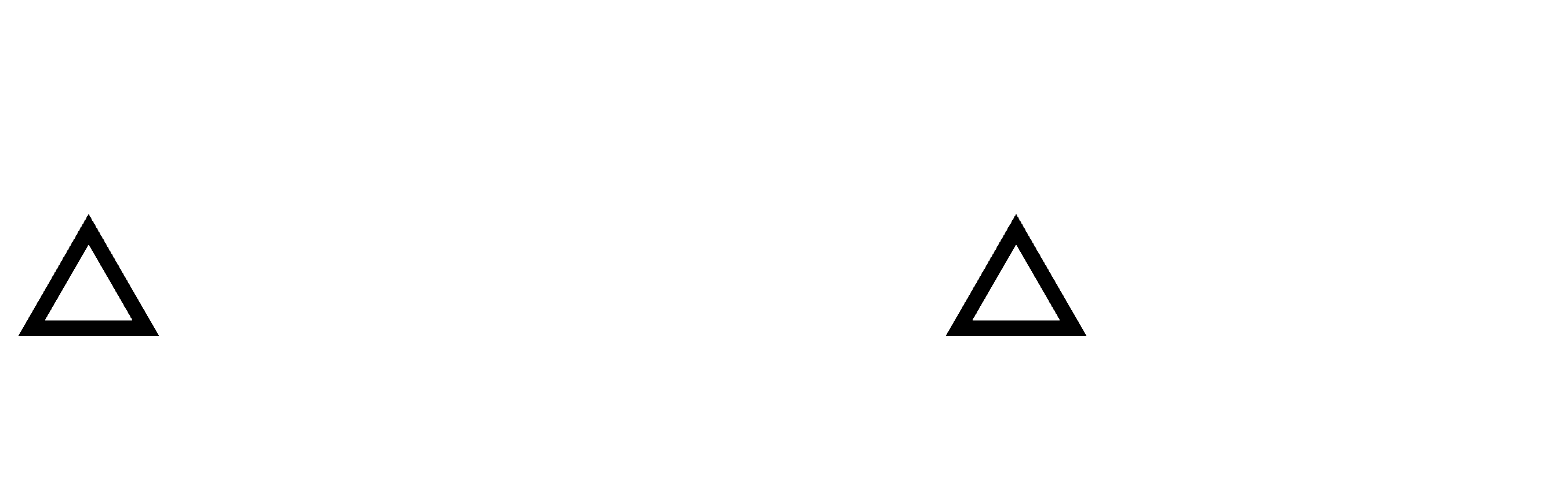 	обчислюються при розв’язанні системи:
i	i
	
(0)



1
 53,4741 
	5	
 43,3685 
1836.6  1836,6
0
0
	1344,27
1344,27	1344,27
	0
0
2295.75  0
4146,54
0
1680,34  0
2769,81
0
132.17	38.42
0	12,22
0	15,28
132,17	0,06
6,69	57,33
0	16,7
0	20,87
6,69	1,2
12,22	15,28  12,22		0
0	24,32	0 
0	0	0,17
16,7	20,87
16,7	0
0	36,24	0
0	0	3,4 
 6485.46
0,19
  (0) 
		2  
(0) 
 1836,6
0

	

	

2295,75
3
  (0) 
 2,6684 
 132,17

  
   
 .

4


87,3408  2,1603
 4338.66
3,78 
(0)
1

U
	



0	


U (0) 

77,1459
2
1680,34
		
 4,5537 

U (0) 
	
6,69


3
	
U (0) 
	
4
5. Розв’язання системи рівнянь можна виконати будь-яким відомим методом  розв’язання СЛАР з використанням відповідних комп’ютерних програм і  програмних засобів.
В результаті розв’язання системи рівнянь визначені поправки до модулів та кутів  невідомих напруг:
  (0) 	0.1084
1


	
 (0)
0.1776


	
2
  (0)  
0.0838
3




 (0)
1.3618
U (0)   	4	  
 .
U (0) 
 4.799 
1
(0)




 4.5715 


U
2
U (0) 
 4.8686 
	
	
3
 2.9907 
U	
(0)
	4     
6. Визначаємо нові наближення всіх напруг:
U (1)   U (0)   U (0);
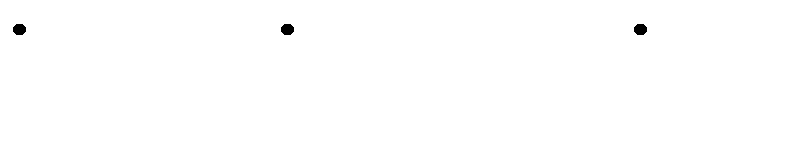  (1)  
 ( 0 )  
0.1084
 0.1084 
  (0)  
 0 
1
1
1
	
	


					
 (1)
 ( 0 )
 (0)
0
0.1776
0.1776
	
	


					
2
2
2
 (1)  
 ( 0 )  
  (0)  
 0 	0.0838
 0.0838 
3
				

3
3
		
	

(0)



(1)
( 0 )
0
1.3618
  4     
  4	
	4	
1.3618
 	  
  


 (кB).
U (1) 
U ( 0 ) 
U (0) 
110
 4.799 
 114.799 
1
(0)
				

		
110
	

1
1
 4.5715 
114.5715
	
		

(1)
( 0 )
U
U
U
2
2
2
U (1) 
U ( 0 ) 
U (0) 
110	 4.8686 	114.8686
					
					
 35 	 2.9907 	 37.9907 
3
3
3
U		U		U	
(0)
(1)
( 0 )
 4  	 4   		4  
7.	Нев’язки усіх рівнянь системи по модулю при нових значеннях напруг  більші за задану точність ε= 0,01:
(1) 
 2.7543 
p1 

(1) 
0.3076
	
p 2
(1)
	
 2.0585 
p3 

(1)	

0.3604
 .
W (1)    	p 4   

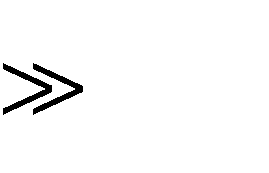 (1) 
 3.972 
8.
q1 




(1)
 0.0148 
	q2 
(1) 
3.5409
	
0.4797
q3 


(1)


	
q4
Тому необхідно виконати наступну ітерацію(к=1). В результаті отримуємо  такі значення напруг:
 ( 2 )  
 -0.0018 
1
	
	
 ( 2 )
-0.0029
	
	
2
 ( 2 )  
 -0.0014 
	
3



( 2 )
  4	
-0.0212
  
 (кB).

U ( 2 )
 114.59 
	


1
114.3711
	
( 2 )
U
2
U ( 2 ) 
114.6588
	
	
3
 37.8025 
U	
( 2 )
  4     
Значення нев’язок усіх рівнянь системи на цій ітерації по модулю менші за  задану точність ε= 0,01:
(2) 


0.007
p1 

(2)
0, 0009
p 2  

	
(2) 
  0, 004   
p3 

	
(2) 
0, 0023
W (2)    
    .
p 4

(2)





0, 0075
q1  


(2)


0, 0002


q 2
(2) 
0, 0063
q3 

	
	
(2)
0, 0029
	
q 4
Умови завершення ітераційного процесу виконуються. Значення напруг вузлів
U (3) , (3) , що обчислені на останній ітерації, є розв’язком системи рівнянь
i	i
усталеного режиму із заданою точністю.
Таким чином, розв’язком заданої системи нелінійних рівнянь усталеного  режиму методом Ньютона-Рафсона з точністю ε= 0,01 є такі значення напруг у  вузлах мережі:
U1   114.59  кB;  1   0.0018;
U2   114.3711  кB;  2   0.0029;
U3   114.6588  кB;  3   0.0014;
U4     37.8025  кB;  4   0, 0212.
Або в прямокутних координатах:
U1   114.5898  j0.2039  кB;
U2   114.3706  j0.3312   кB;  U3   114.6587  j0.1597   кB;
U4     37.794  j0.8029   кB.
Для їх обчислення знадобилось тільки дві ітерації метода Ньютона-Рафсона.
8.4.	Контрольні питання
Суть методу Ньютона-Рафсона;
Алгоритм методу Ньютона-Рафсона;
Як вибираються початкові наближення невідомих при розв’язанні рівнянь  усталеного режиму ітераційними методами;
Способи контролю завершення ітераційного процесу;
Модифікації метода Ньютона-Рафсона;
Порівняльна характеристика методів Зейделя та Ньютона-Рафсона.
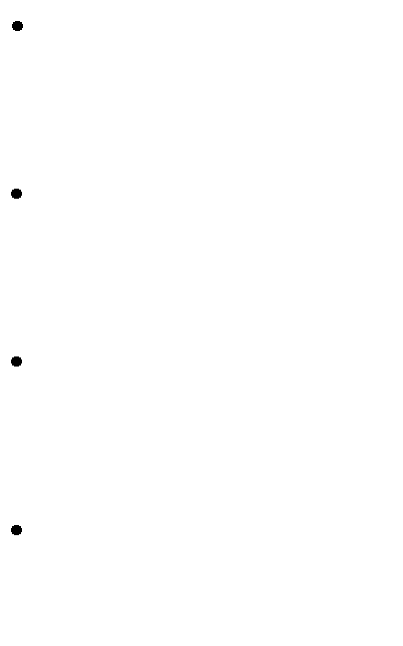